SNMPPutting the Simple back in 	Simple	Network	Management	Protocol
What is it?
SNMP was developed in 1988

Purpose is to collect and organize data from devices on a network

Can also send information to manage devices and change behaviour

Provides an easy way to monitor and control anything that is connected
What is the structure?
Manager
(MIBs)
Agent
(MIB1)
Agent
(MIB2)
Agent
(MIB3)
Agent
(MIB4)
Device 1
Device 2
Device 3
Device 4
What is the structure?
Managers – poll the agents to retrieve status, or push (SET) 	commands
Agents/Clients – retrieve information from the devices to send 	to managers, or take commands from managers and send 	to devices
Browsers – a visual tool to view the overall activity, to monitor 	status for each device, or to provide a simple way to send 	commands to the devices.
What is the structure?
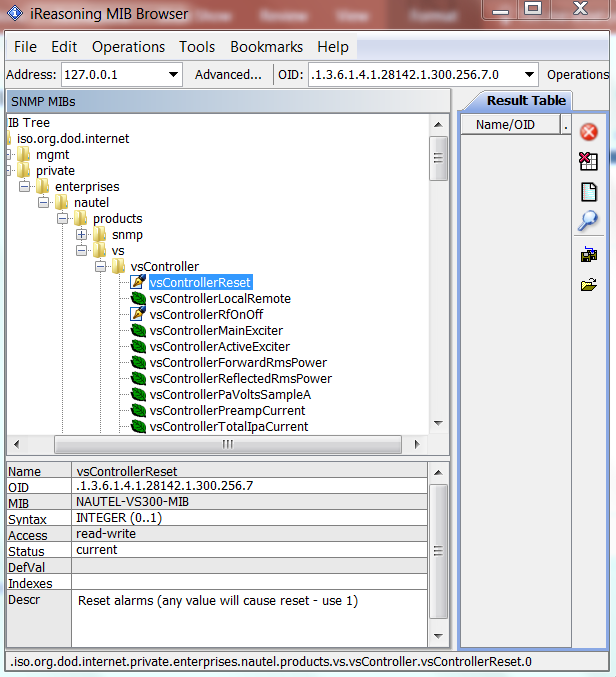 MIBs
	Management Information 	Base

	Everything there is to know 	in too many numbers!
What is the structure?
MIB files
Management Information Base
Predefined structure that stores information that can be queried or set






Work from a very structured address set (OID – or Object Identifier)
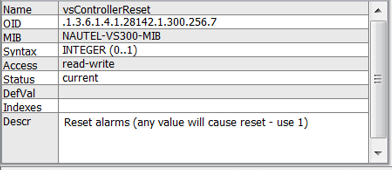 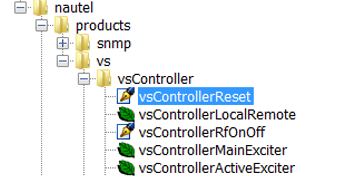 What is the structure?
OID: .1.3.6.1.4.1.28142.1.300.256.329.0
1.3.6.1 = iso.org.dod.internet (this will be the same for all devices)
4 = private (1 – directory, 2 – management, 3 – experimental, 5 – security, 6 – SNMPv2, 7 – mail, 8 - features
1 = enterprise 
28142 = manufacturer code (Nautel is 28142)
1 =
300 = product identifier (in this case, VS300 transmitter)
256 =
329 =
0 =
What are the commands?
Get
Get Response
Get Next
Walk
Set
Trap
Inform
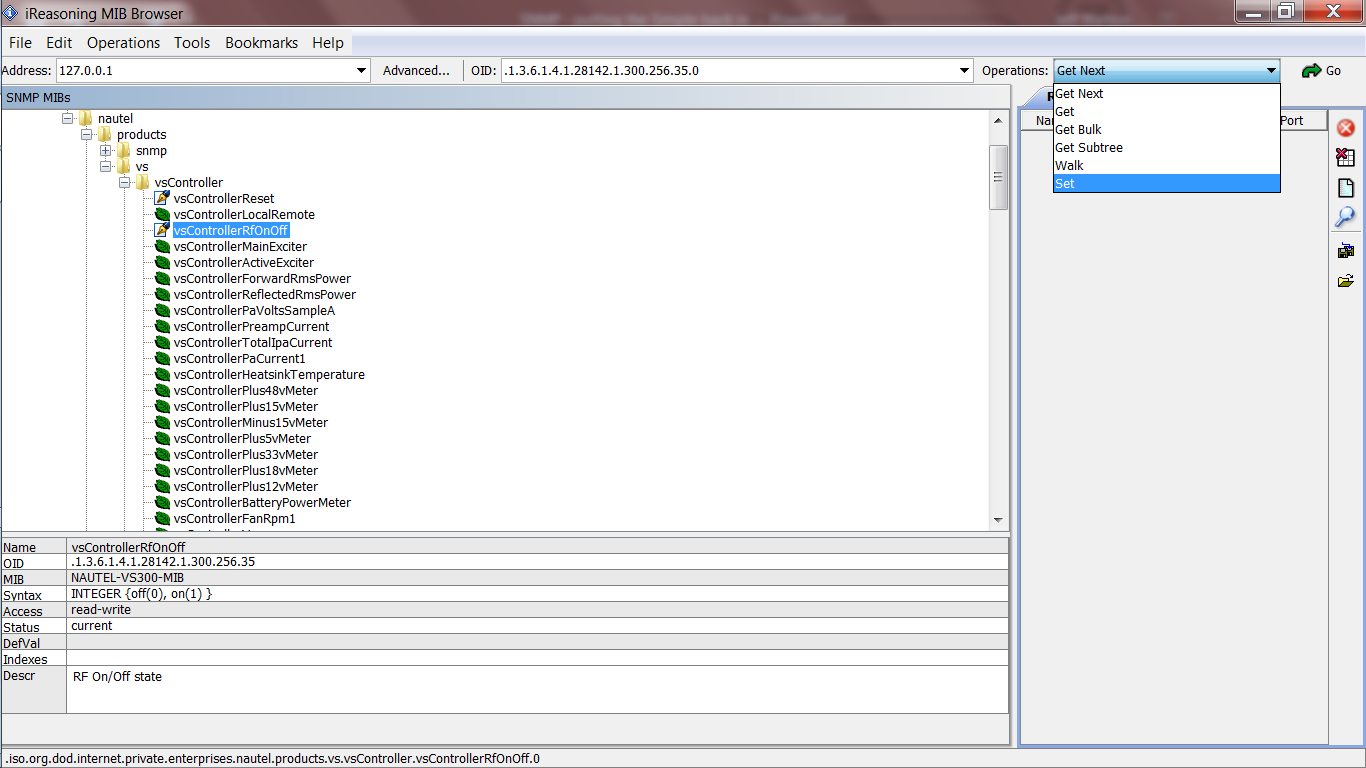 How do we make it work?
Configure devices
Set Community PWs
Enable Traps
Set IP of Manager for receiving Traps
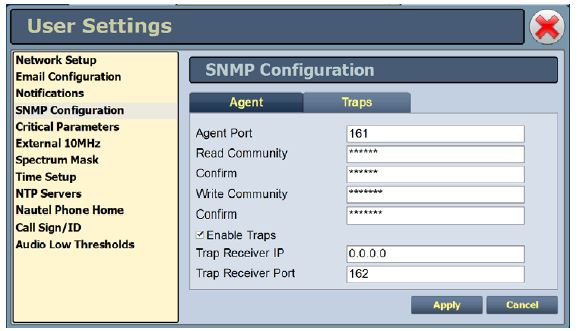 How do we make it work?
Configure devices
For Traps, select what alarms or functions will send notifications to Manager.
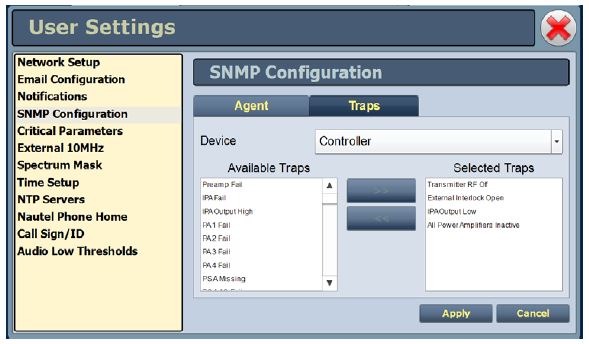 How do we make it work?
Configure Manager
Set Server (Agent) IP address and login info.
Note that some managers will require a password (leaving blank may not be an option!)
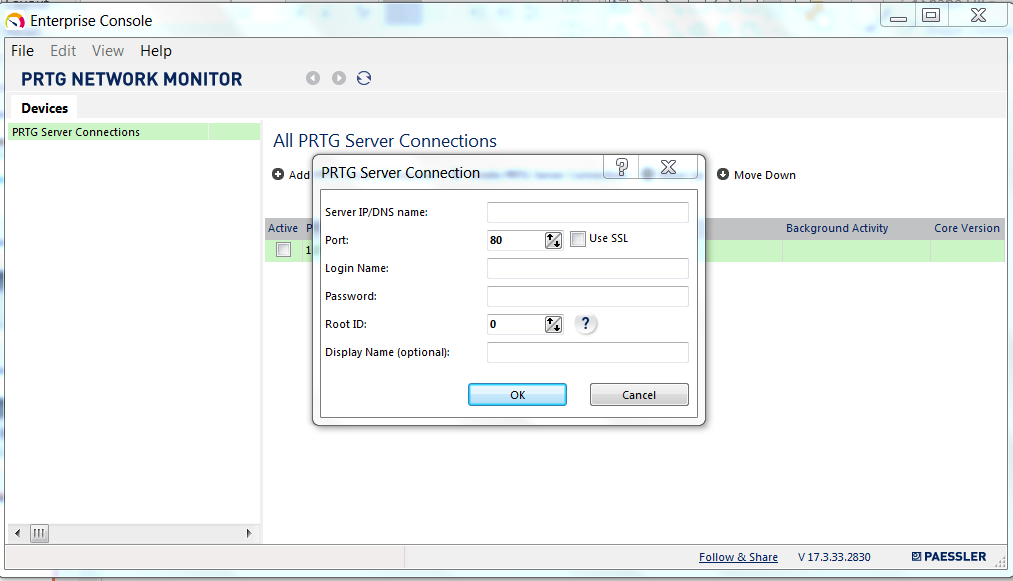 How do we make it work?
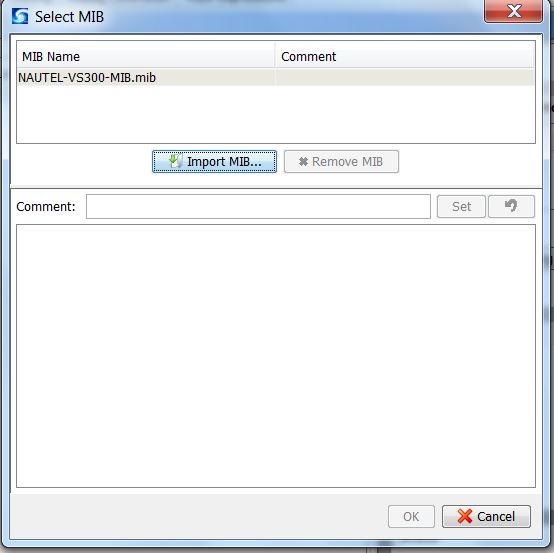 Configure Manager
Import (load) MIBs for all client devices
How do we make it work?
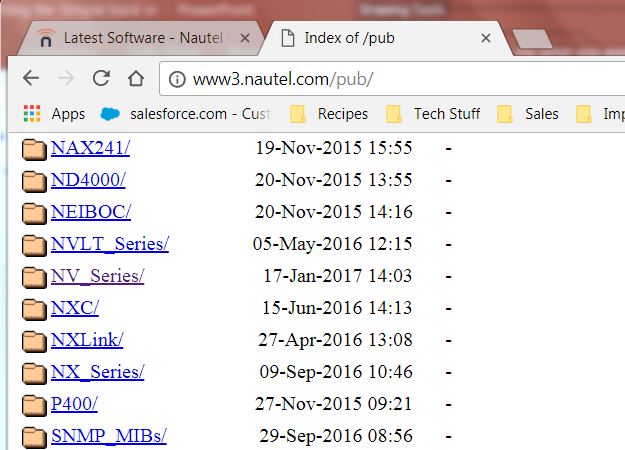 Configure Manager
Nautel provides MIBs in FTP site

http://www3.nautel.com/pub/SNMP_MIBs/
How do we make it work?
There are several IT related managers/browsers

iReasoning
Loriot
PRTG
Zabbex
Etc.
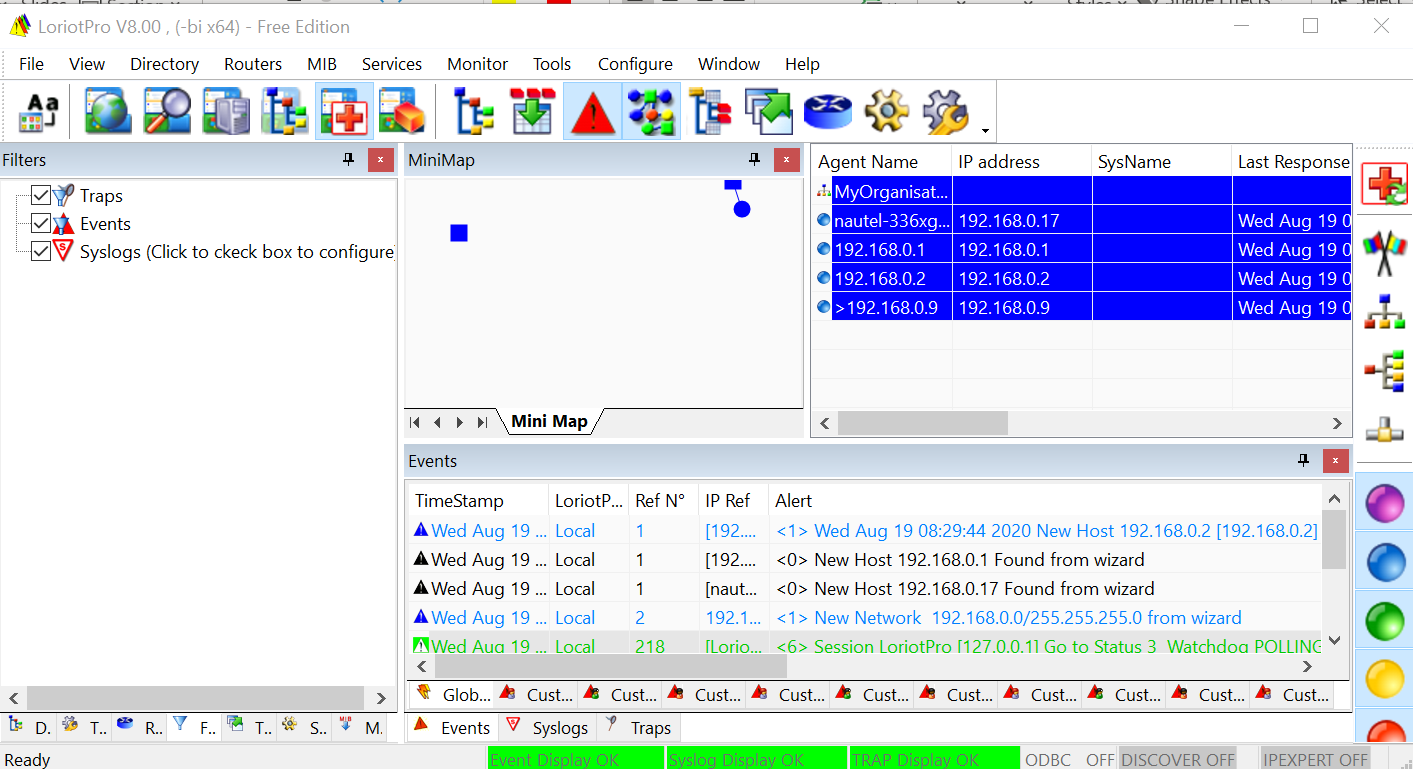 How do we make it work?
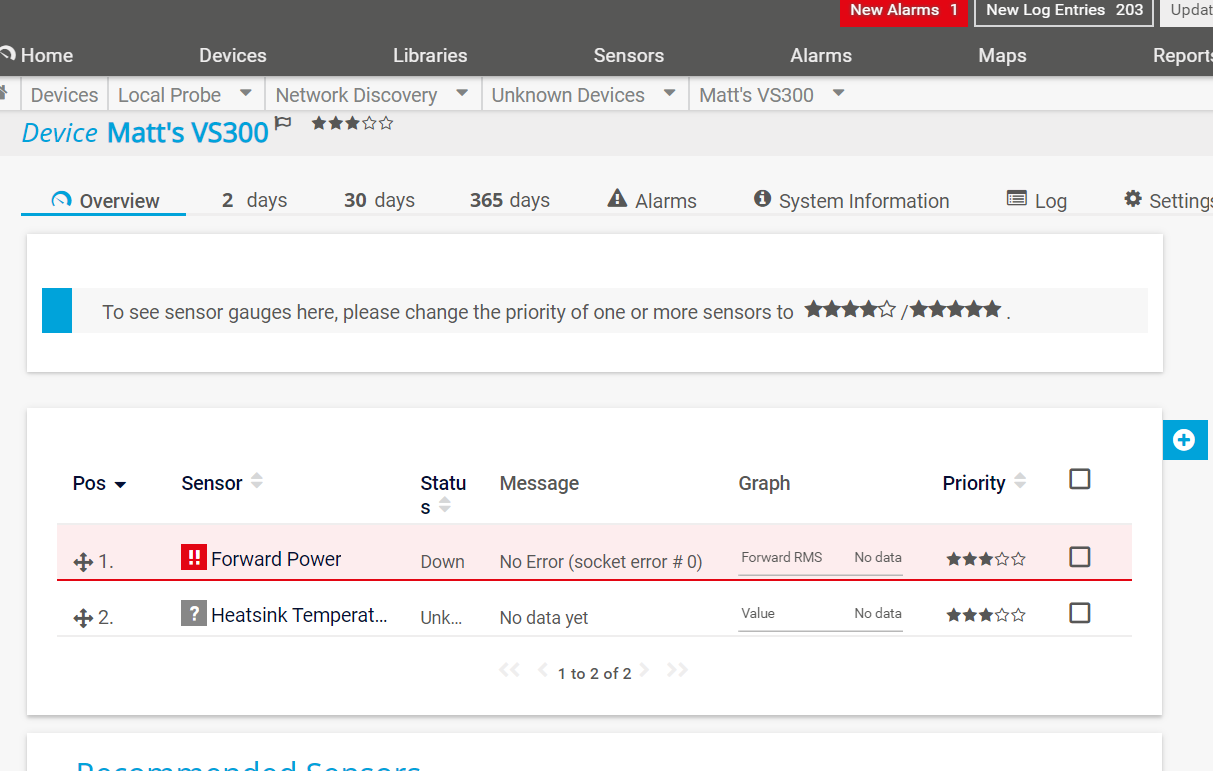 Can import MIB
Select what to watch
Or manually enter
Use MIB for reference
How do we make it work?
Reporting can be as simple (or complex) as you make it
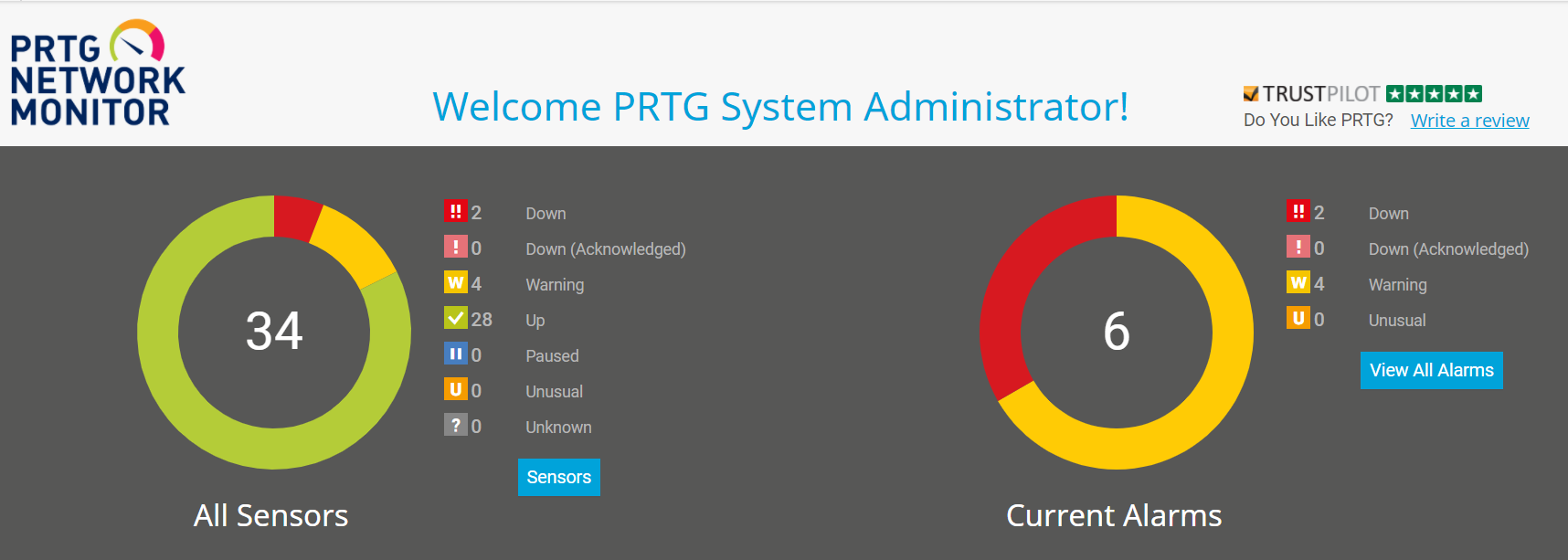 The Gotchas
There are always gotchas. 
SNMP requires ports 161 and 162 be open (161 for messages from the manager to the agent, 162 for messages going the other way).
Different managers will require different amounts of configuration
A simple MIB browser needs very little config – but offers little organization
A more complex manager can be configured all the way to putting analog meters up.
Questions?
Online Information
Webinarshttps://www.nautel.com/resources/webinars/
Nautel Waves Newsletterhttps://www.nautel.com/newsletters/
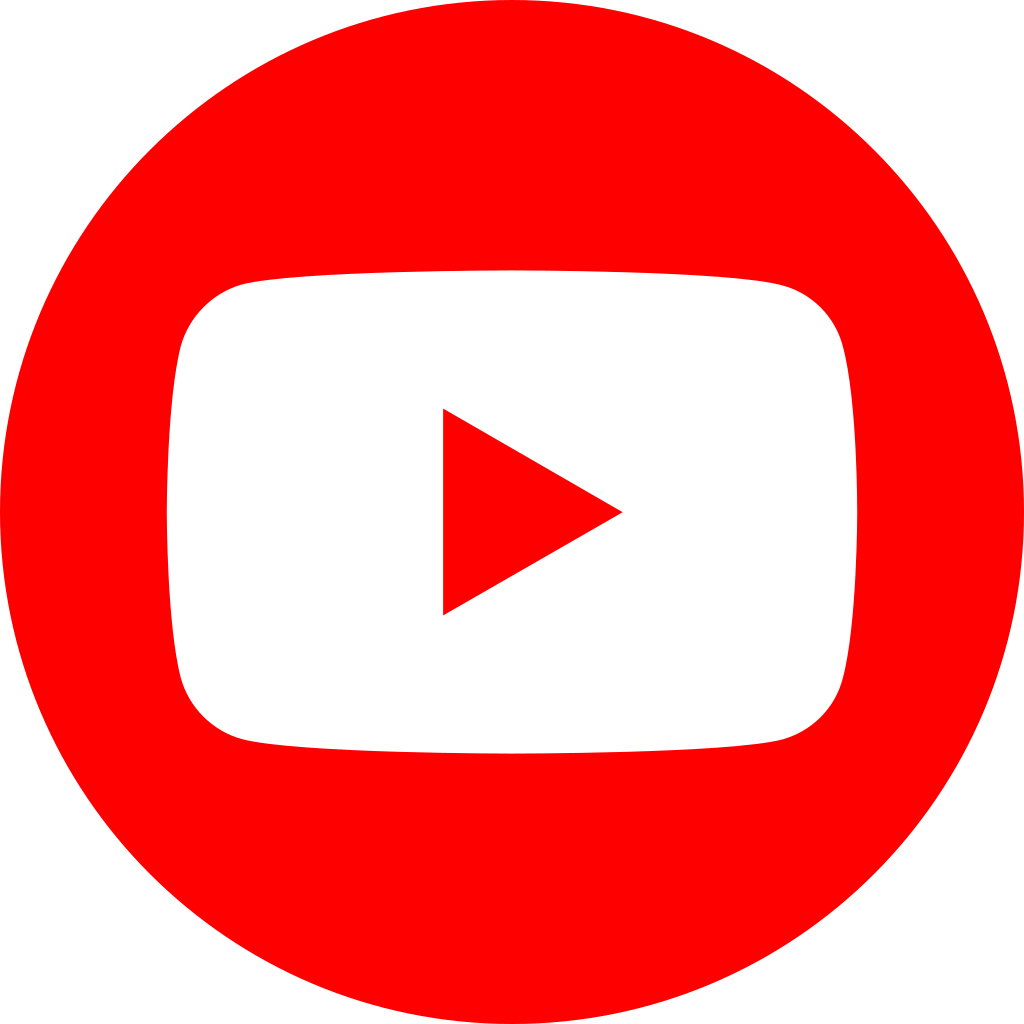 YouTubehttp://www.youtube.com/user/NautelLtd
Nautel Major Product Families
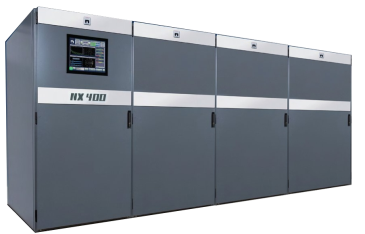 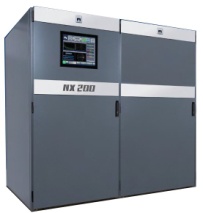 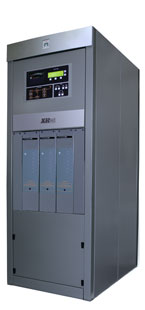 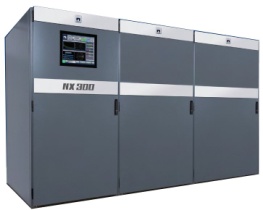 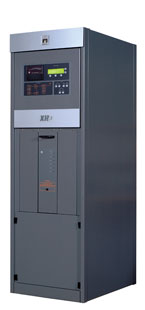 3kW – 2.0MW
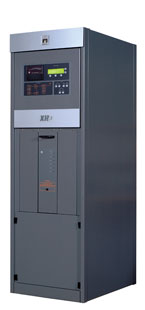 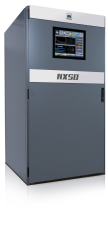 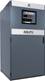 XR and NX Series AM transmitters
XR12
NX50
NX100
NX400
XR3
XR6
NX25
NX200
NX300
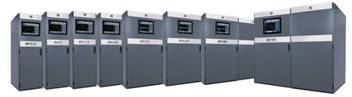 GVSeries FM
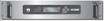 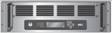 VSSeries FM
3.5kW – 88kW
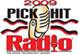 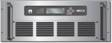 300W – 2.5kW
NVLTSeries FM
Advanced User Interface (AUI)
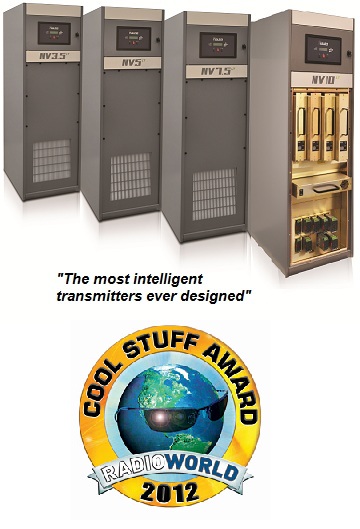 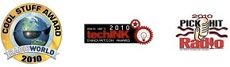 3.5kW – 10kW
Now all Nautel transmitters are shipped with a
FOUR YEAR WARRANTY!
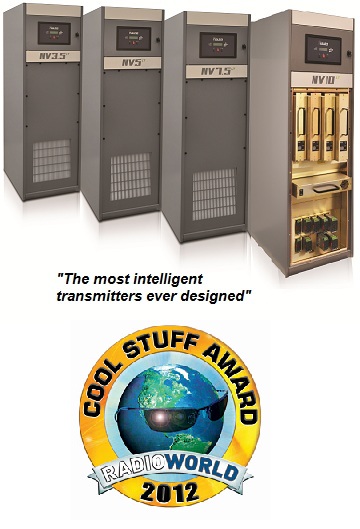 [Speaker Notes: The numbers next to the transmitters indicate wattage, so XR3 = 3000 watts

On NavAids it is different, typically it is 4x power]
Thank You